Wir arbeiten zusammen und verfassen gemeinsam eine Schilderung zu einer bestimmten Situation
Kollaborativ einen Text erstellen
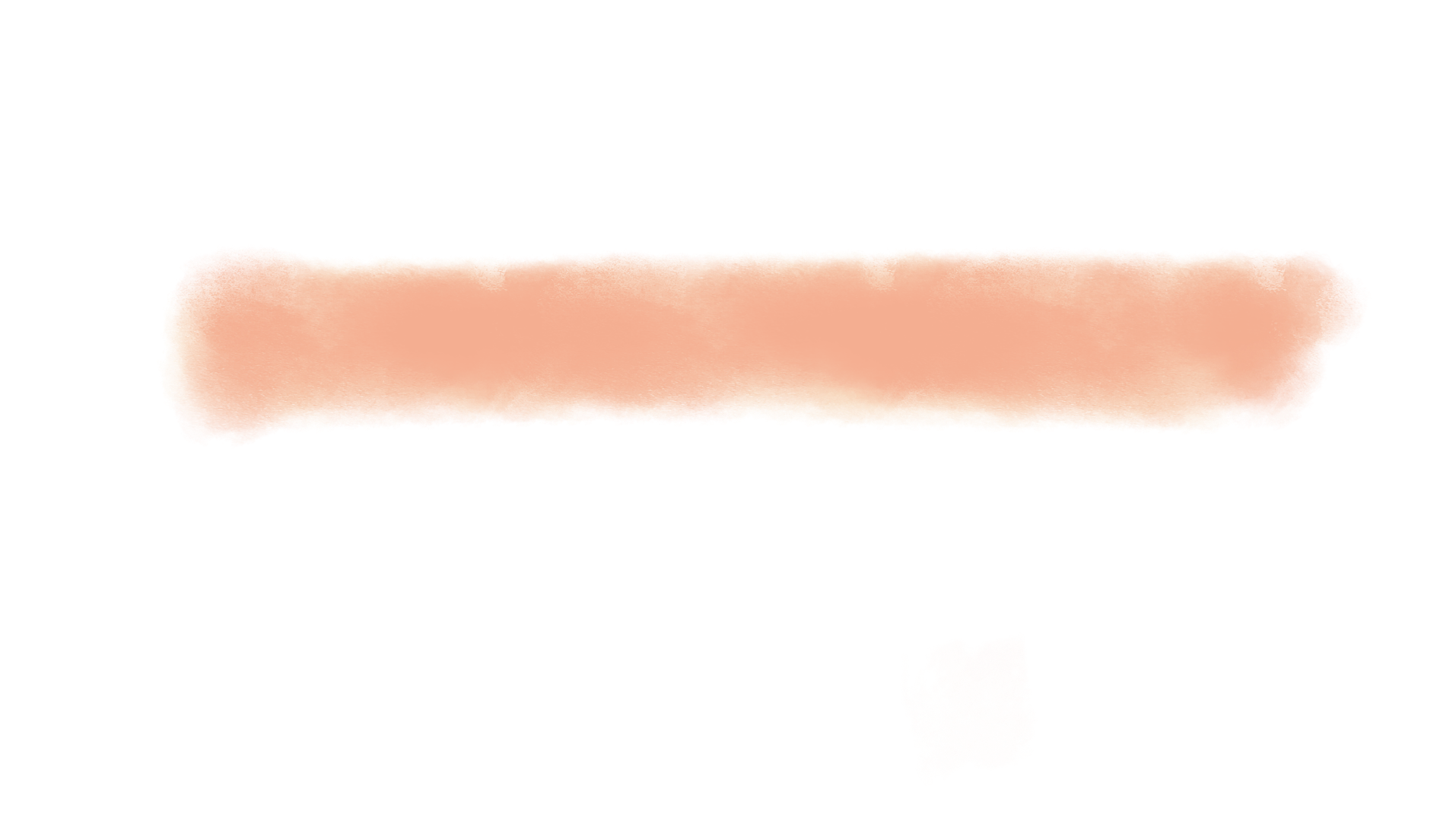 Welches Tool verwenden wir für die Zusammenarbeit in der Gruppe?
CC BY-NC-SA 4.0
Corinna Mosch
2
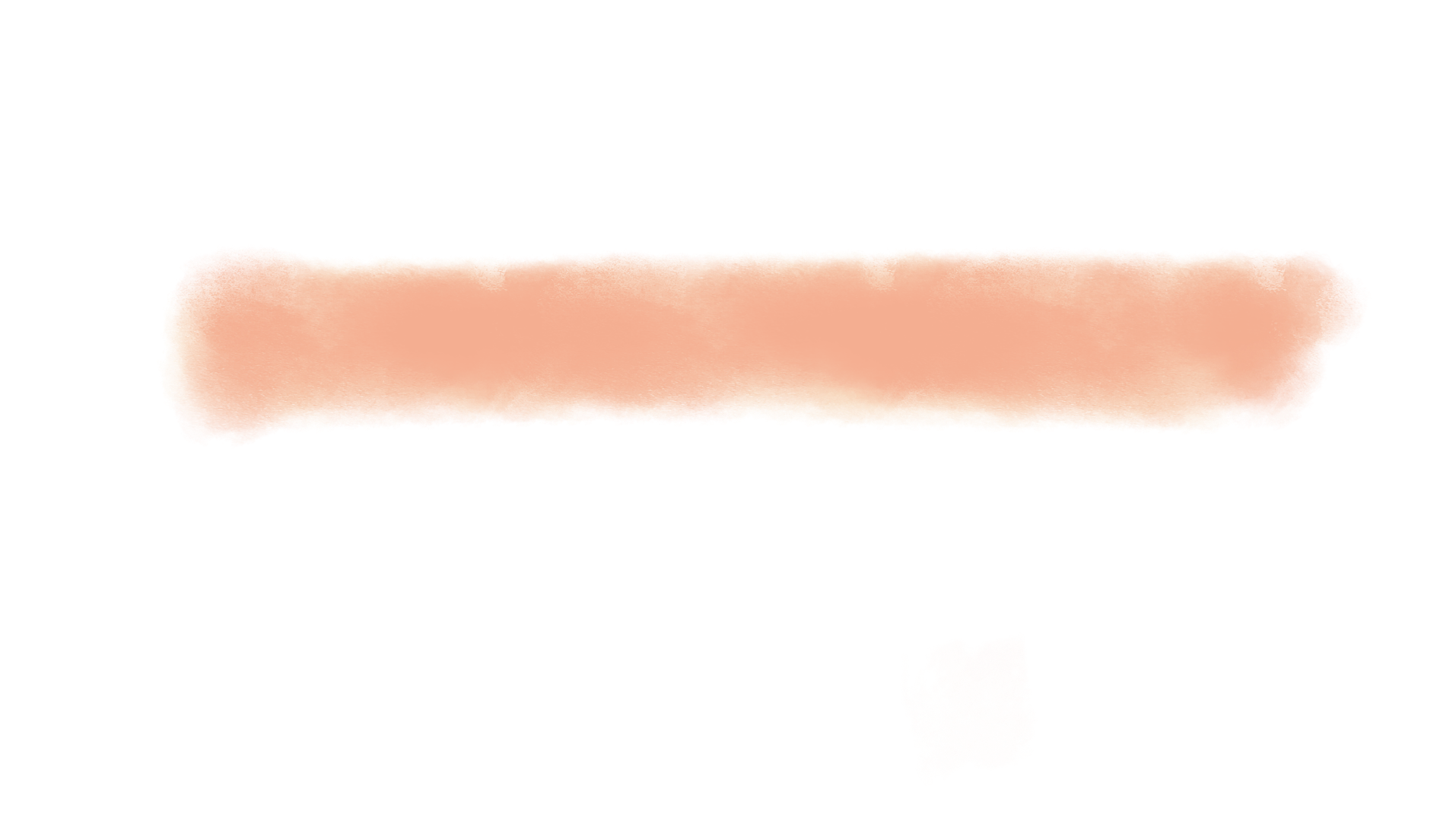 Wir verfassen einen Text in einem sog. „Etherpad“
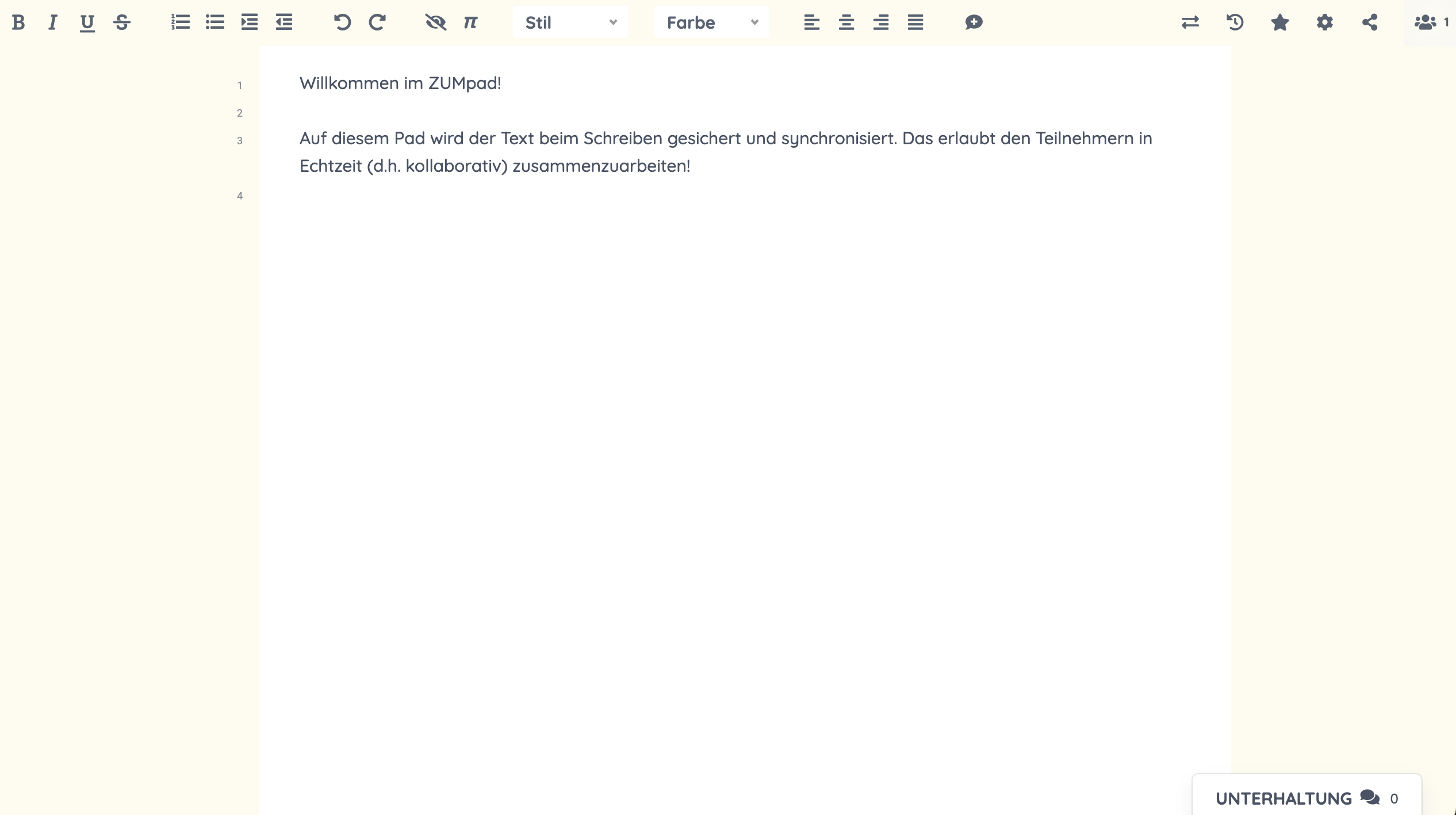 Screenshot der Arbeitsoberfläche auf https://zumpad.zum.de/
CC BY-NC-SA 4.0
Corinna Mosch
3
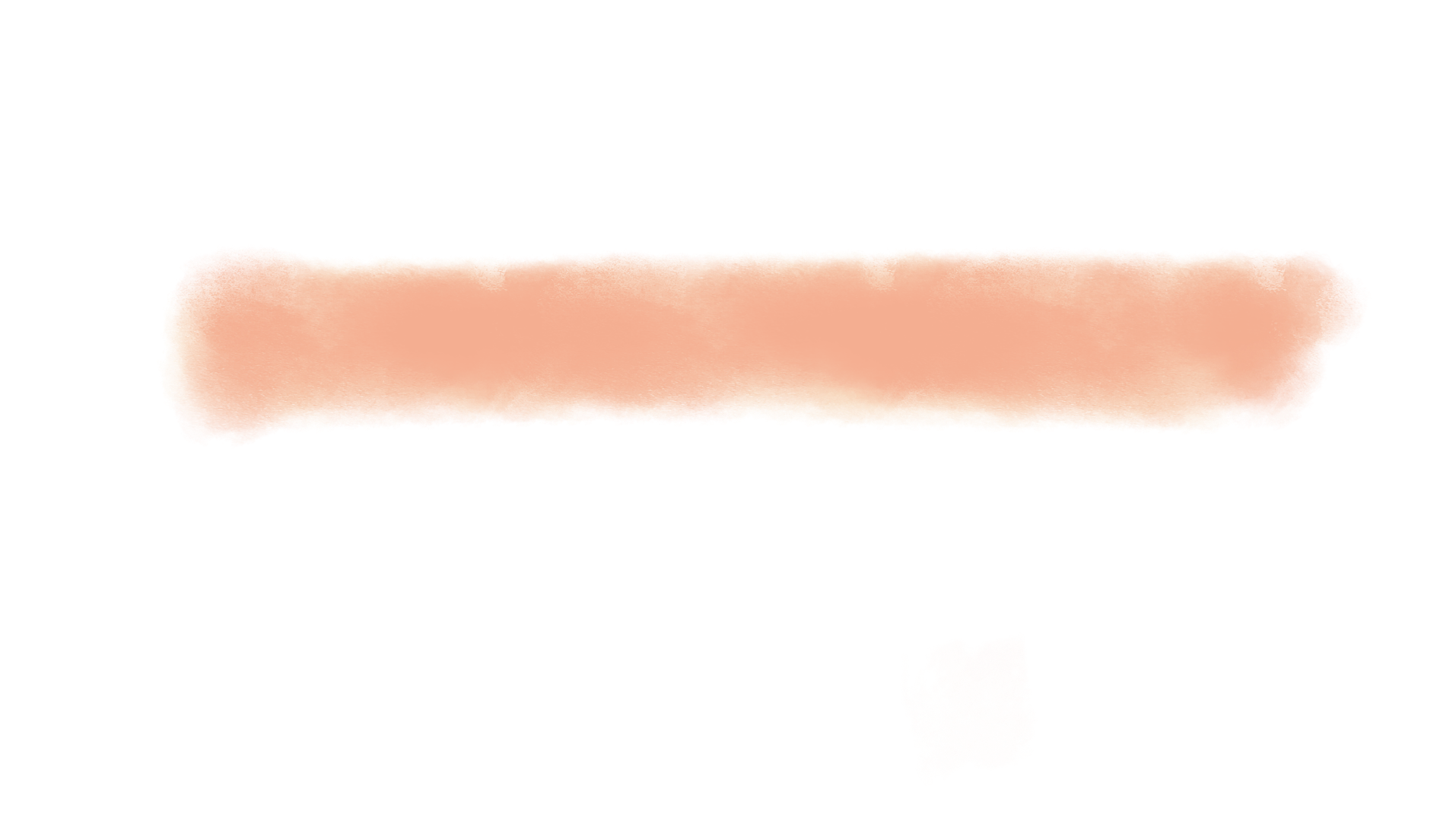 Wir lernen die wichtigsten Funktionen kennen
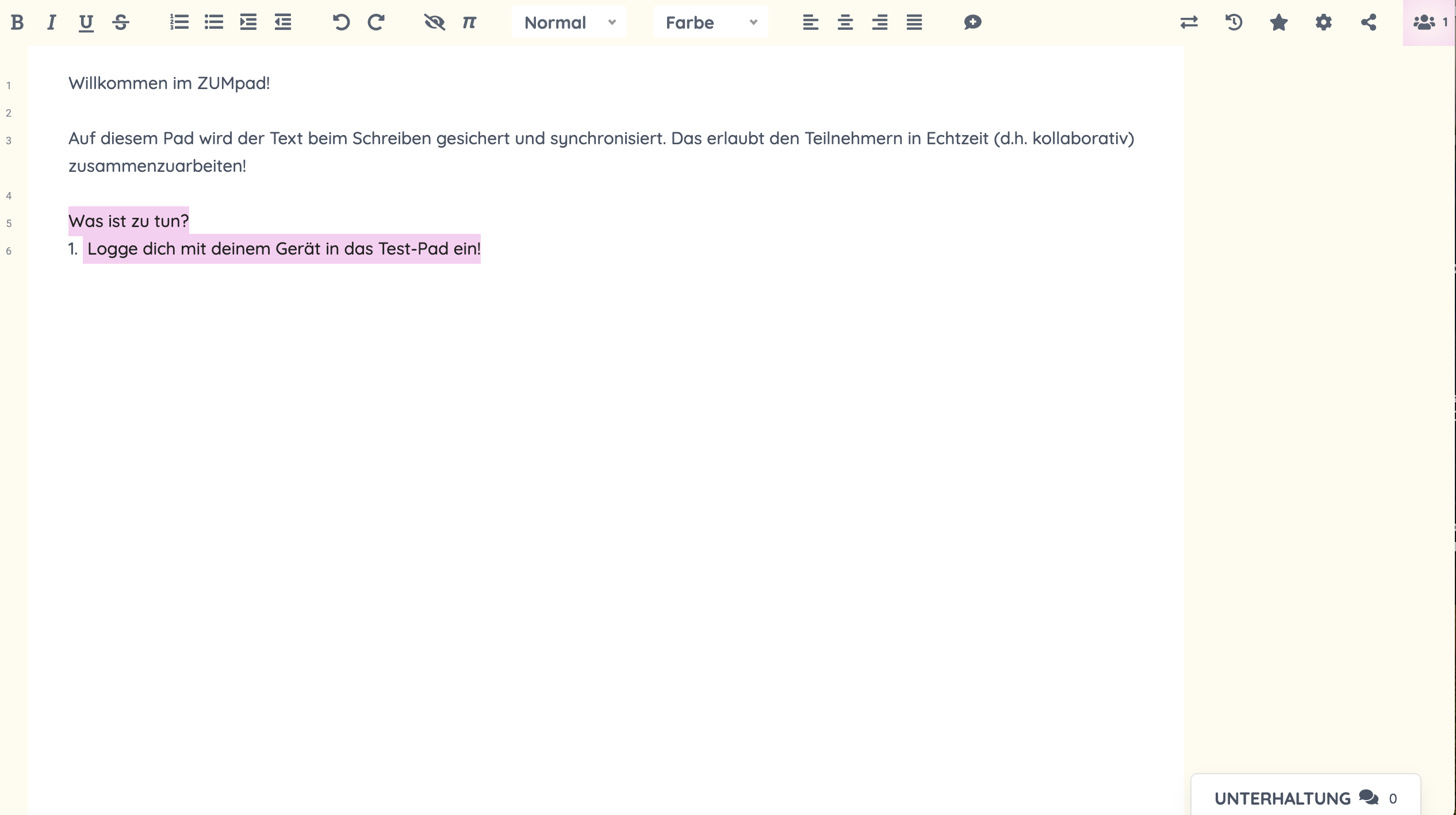 Screenshot der Arbeitsoberfläche auf https://zumpad.zum.de/
CC BY-NC-SA 4.0
Corinna Mosch
4
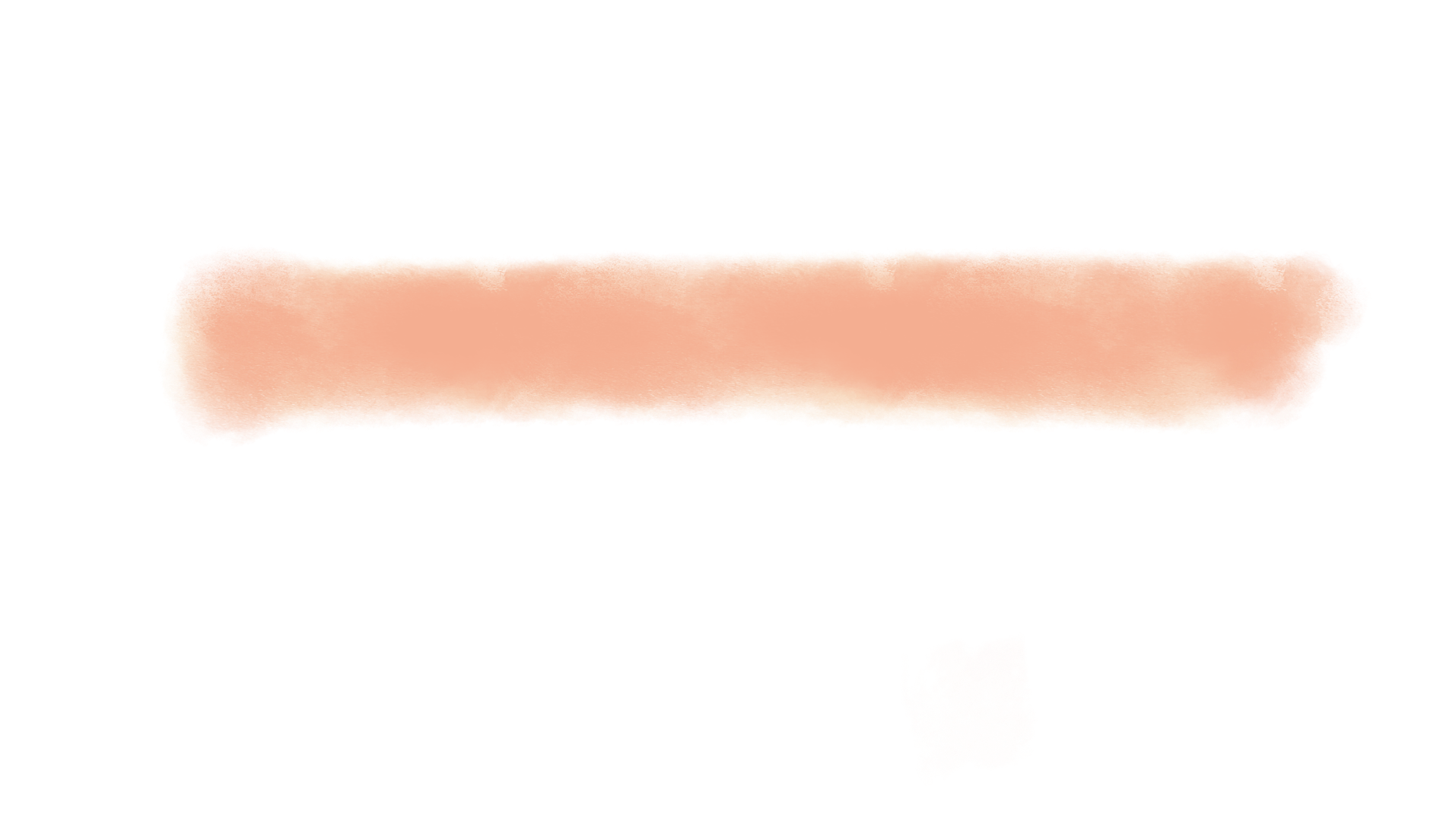 Wir lernen die wichtigsten Funktionen kennen
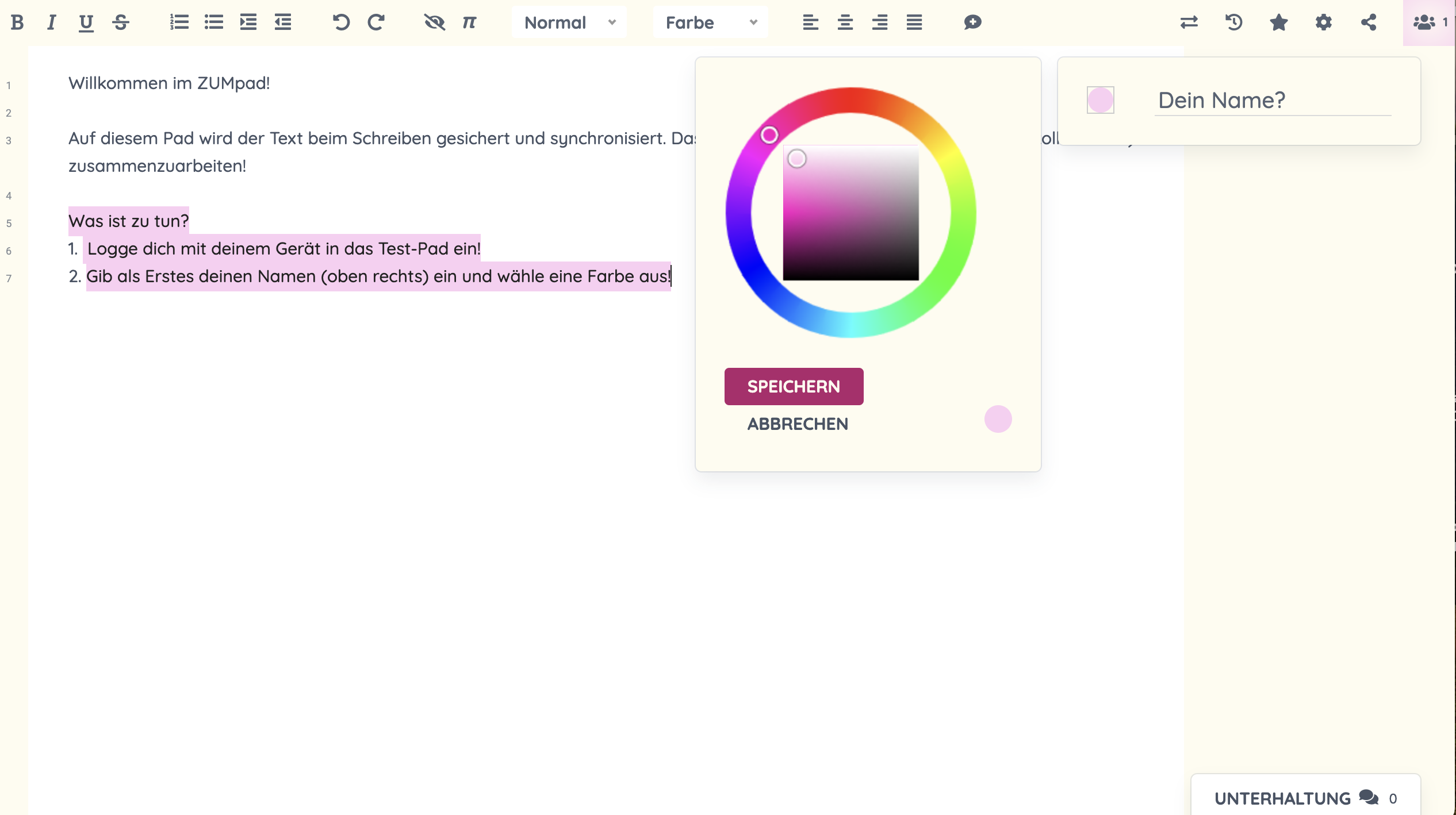 Screenshot der Arbeitsoberfläche auf https://zumpad.zum.de/
CC BY-NC-SA 4.0
Corinna Mosch
5
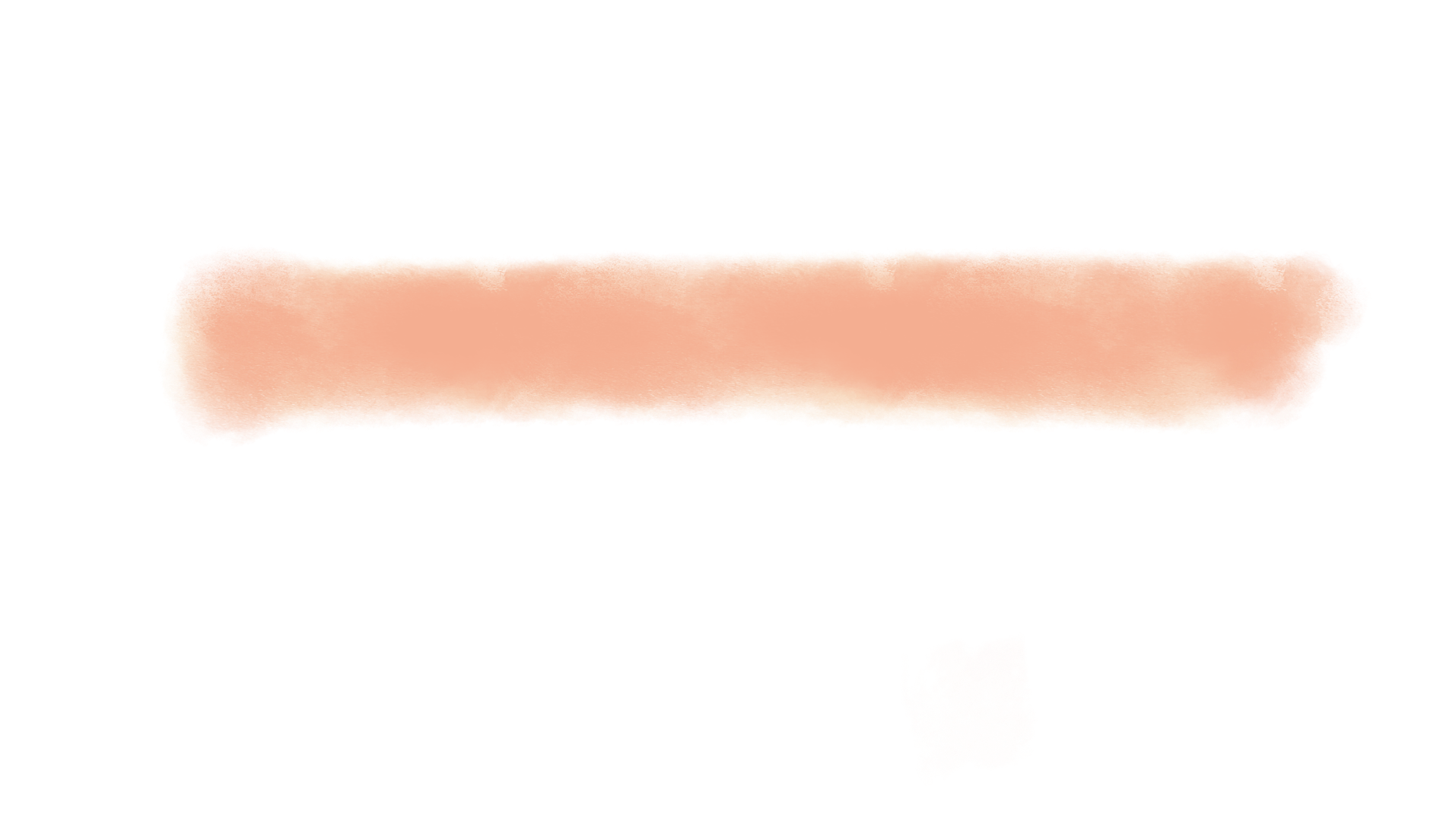 Wir lernen die wichtigsten Funktionen kennen
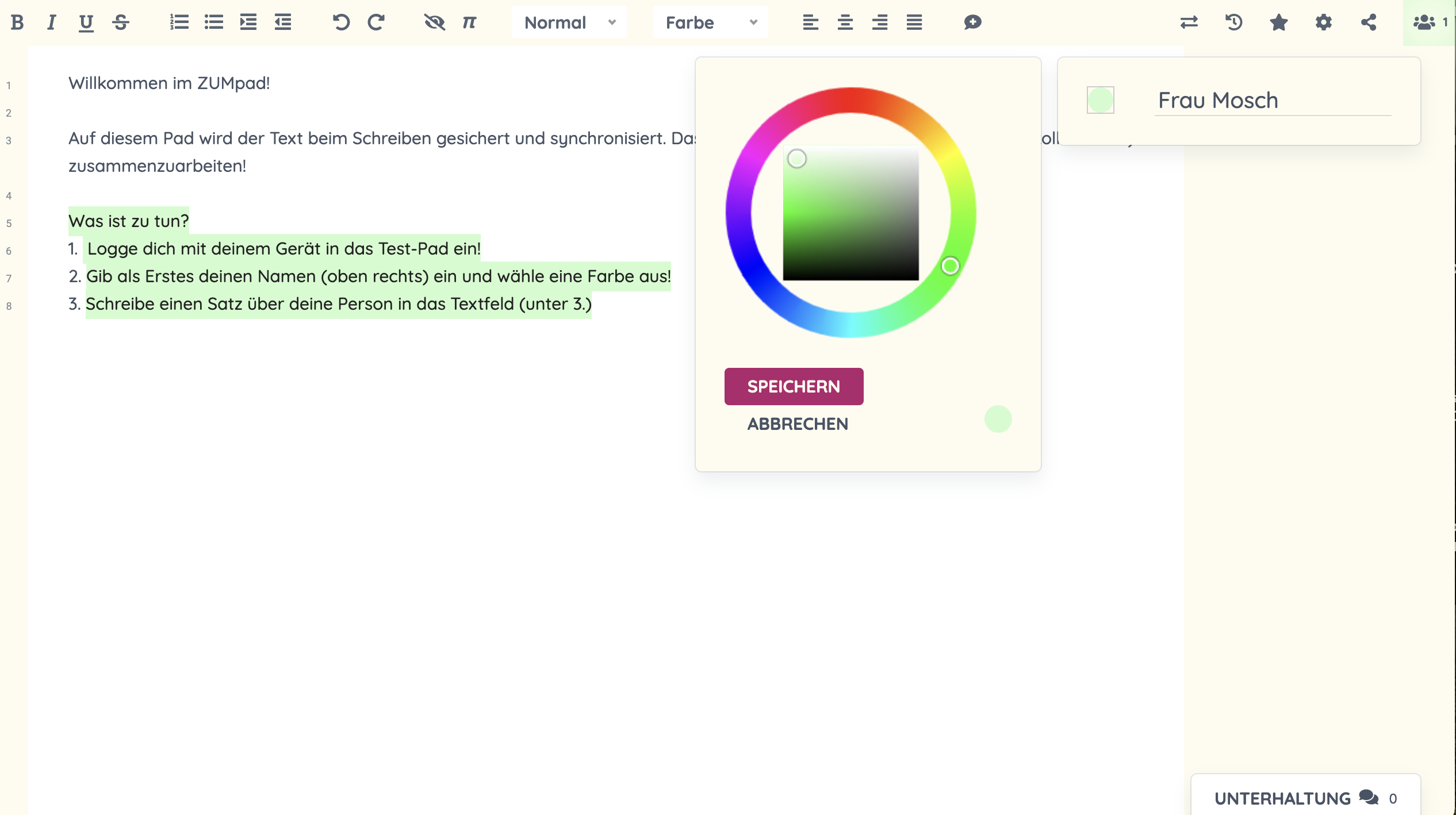 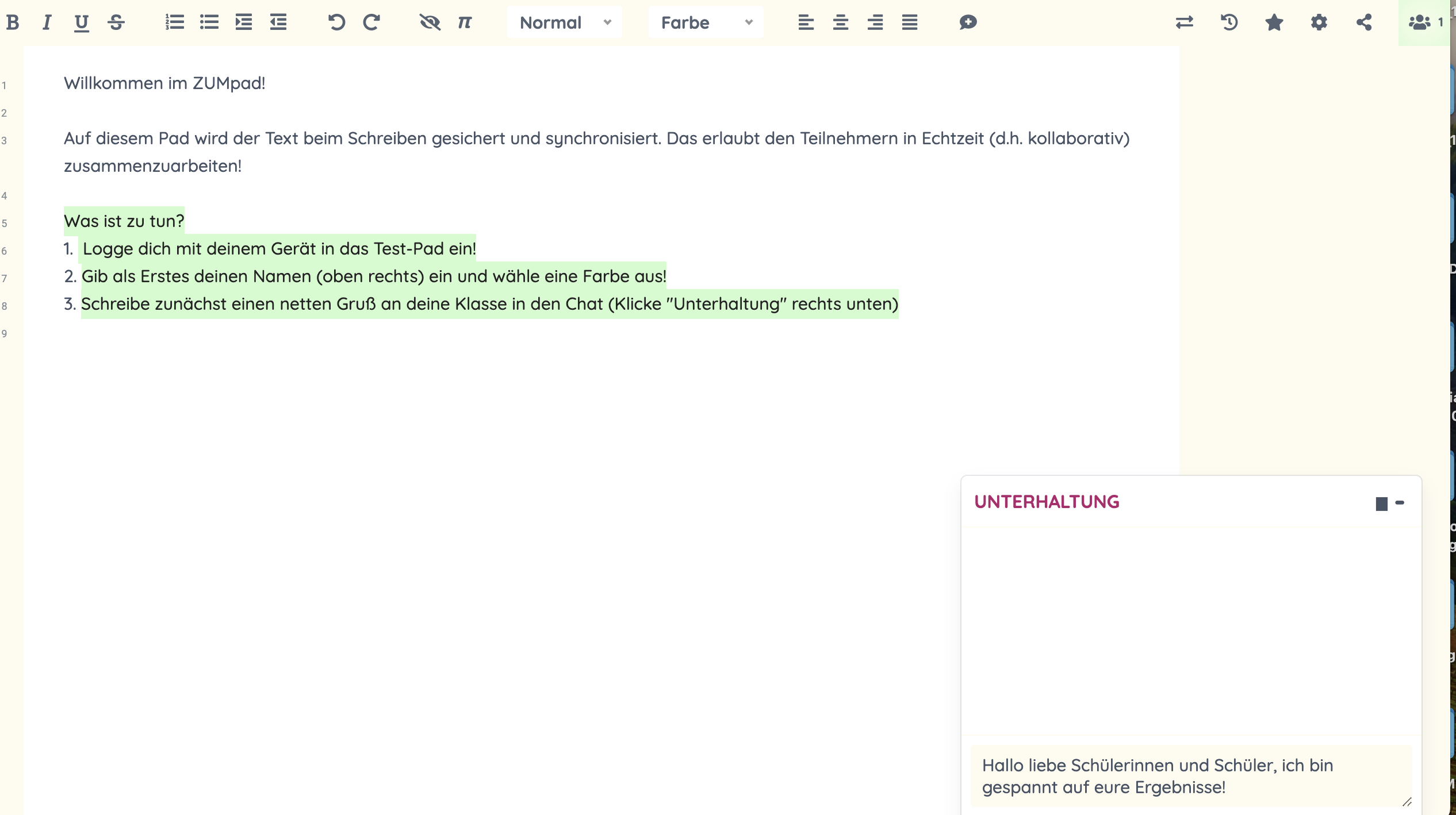 Screenshot der Arbeitsoberfläche auf https://zumpad.zum.de/
CC BY-NC-SA 4.0
Corinna Mosch
6
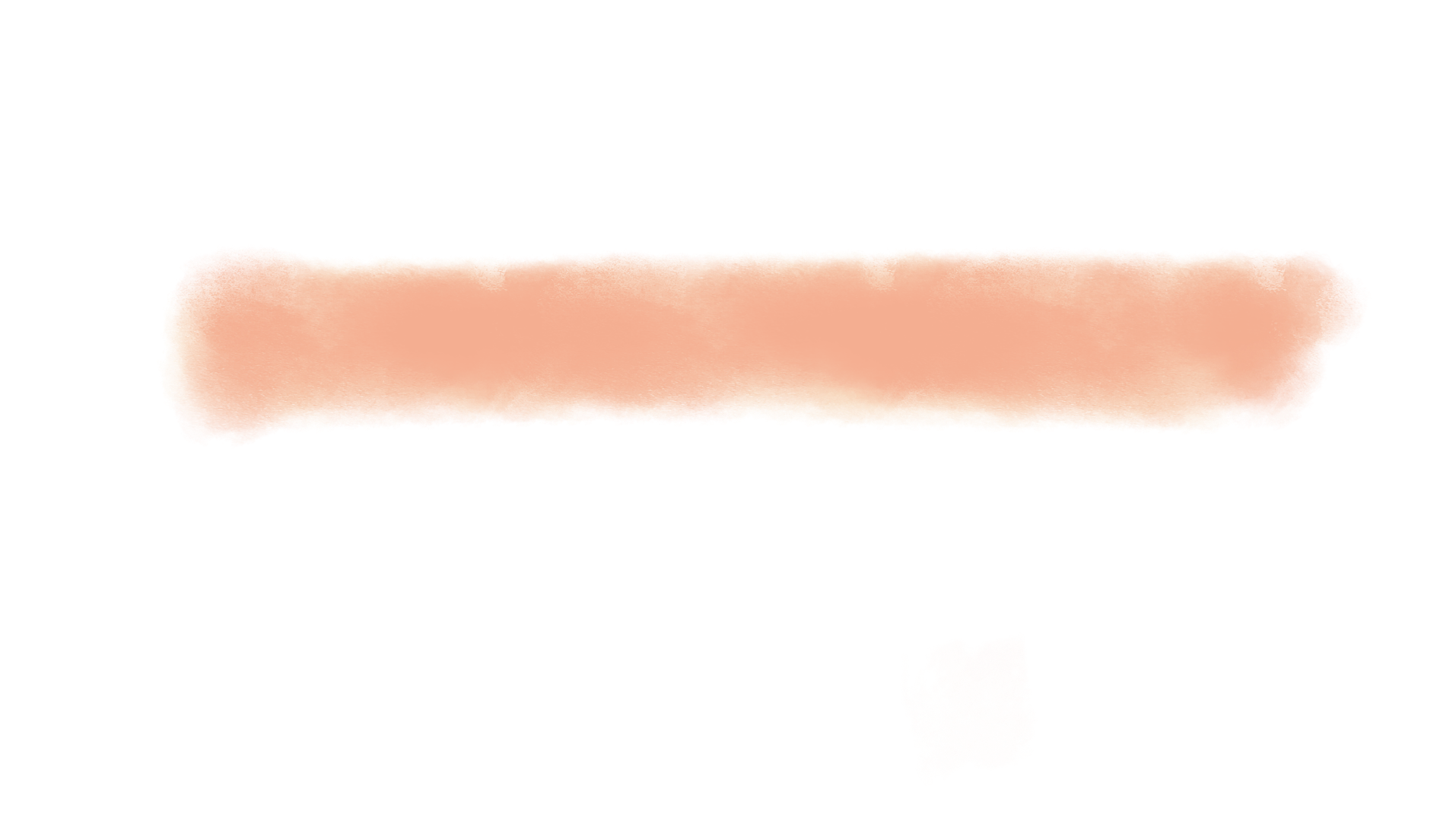 Wir lernen die wichtigsten Funktionen kennen
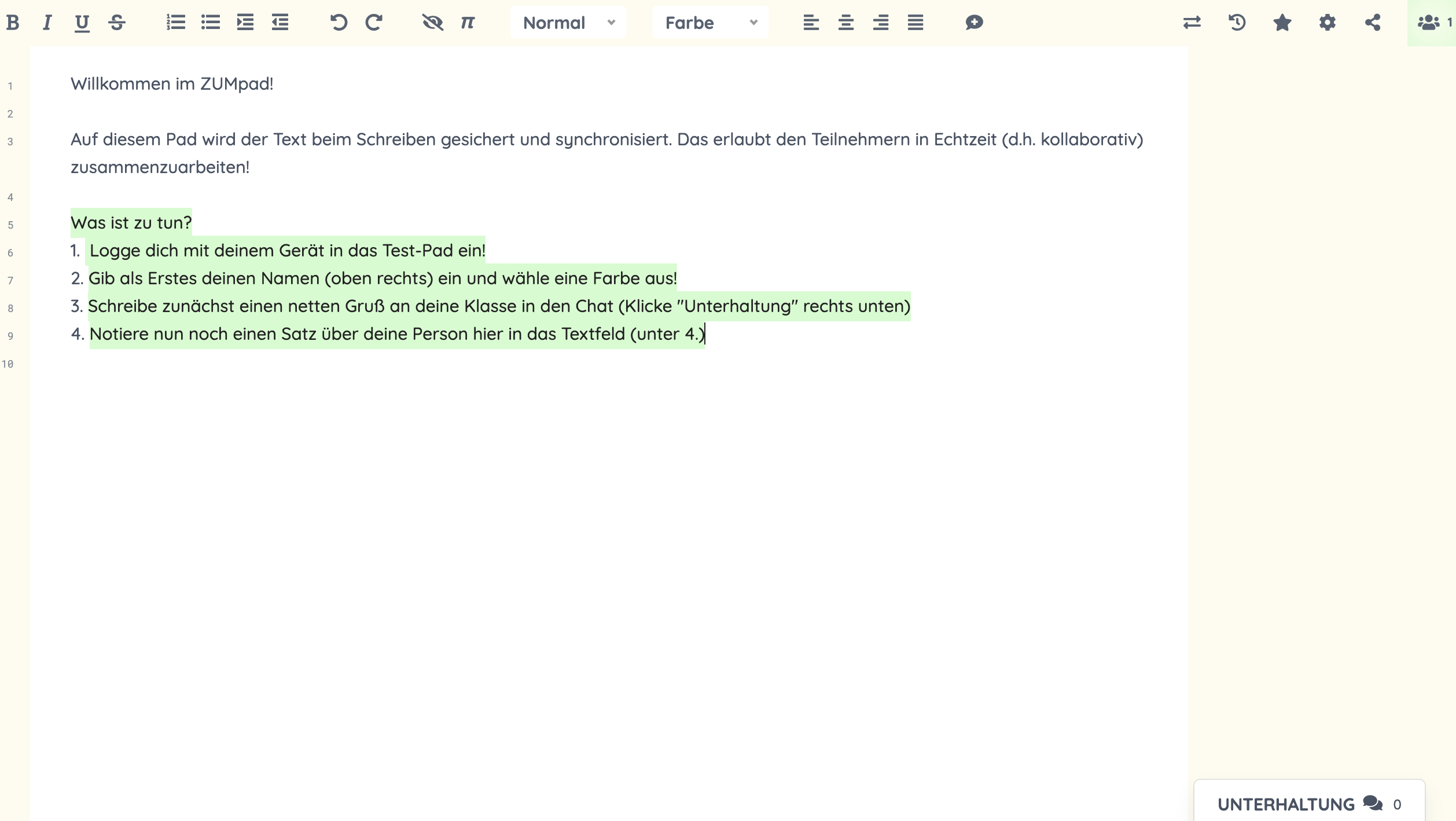 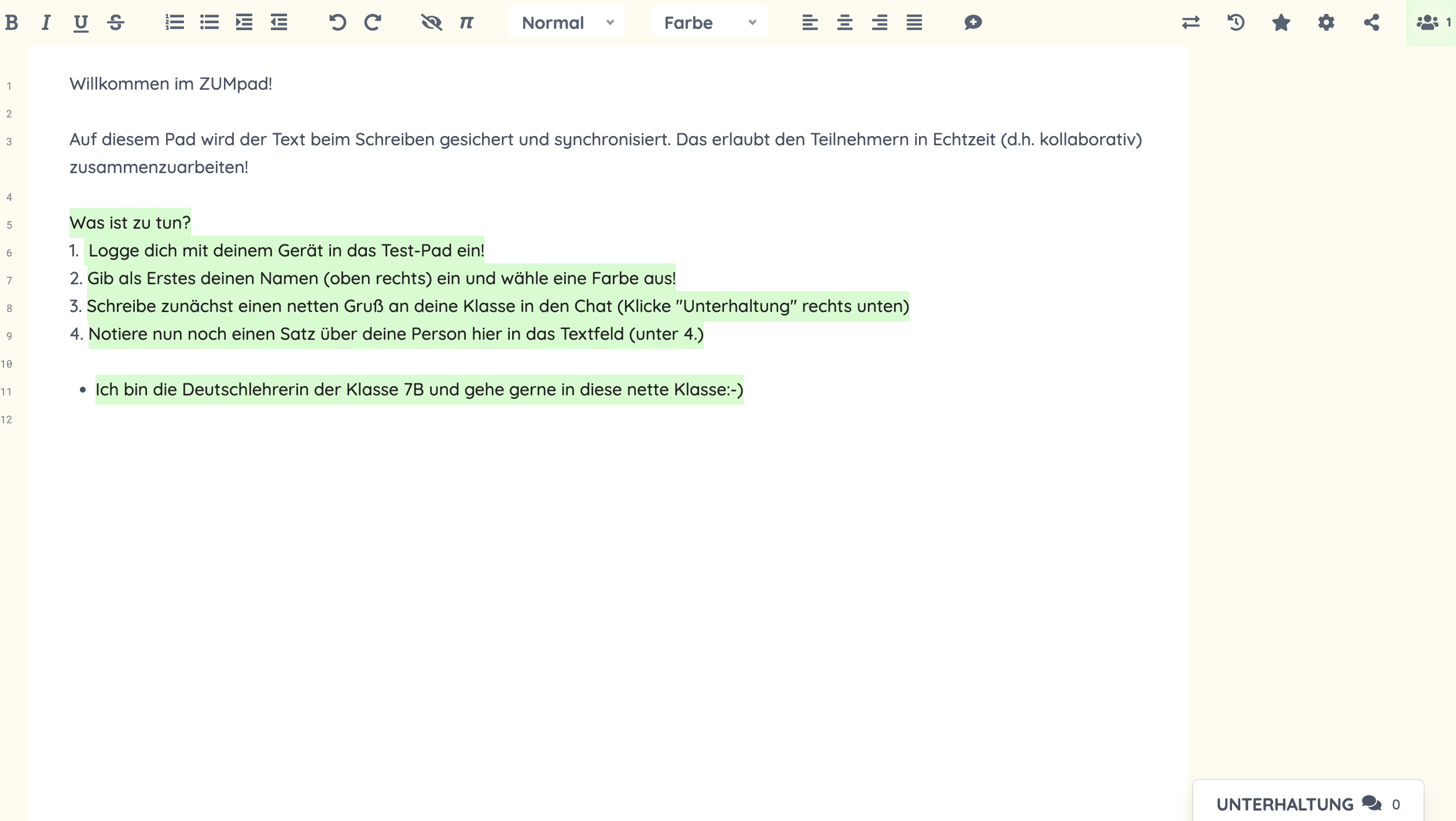 So, nun kannst du loslegen! 
Teste das Tool, indem du die vier Schritte nacheinander durchführst.
Platzhalter QR-Code
Screenshot der Arbeitsoberfläche auf https://zumpad.zum.de/
CC BY-NC-SA 4.0
Corinna Mosch
7
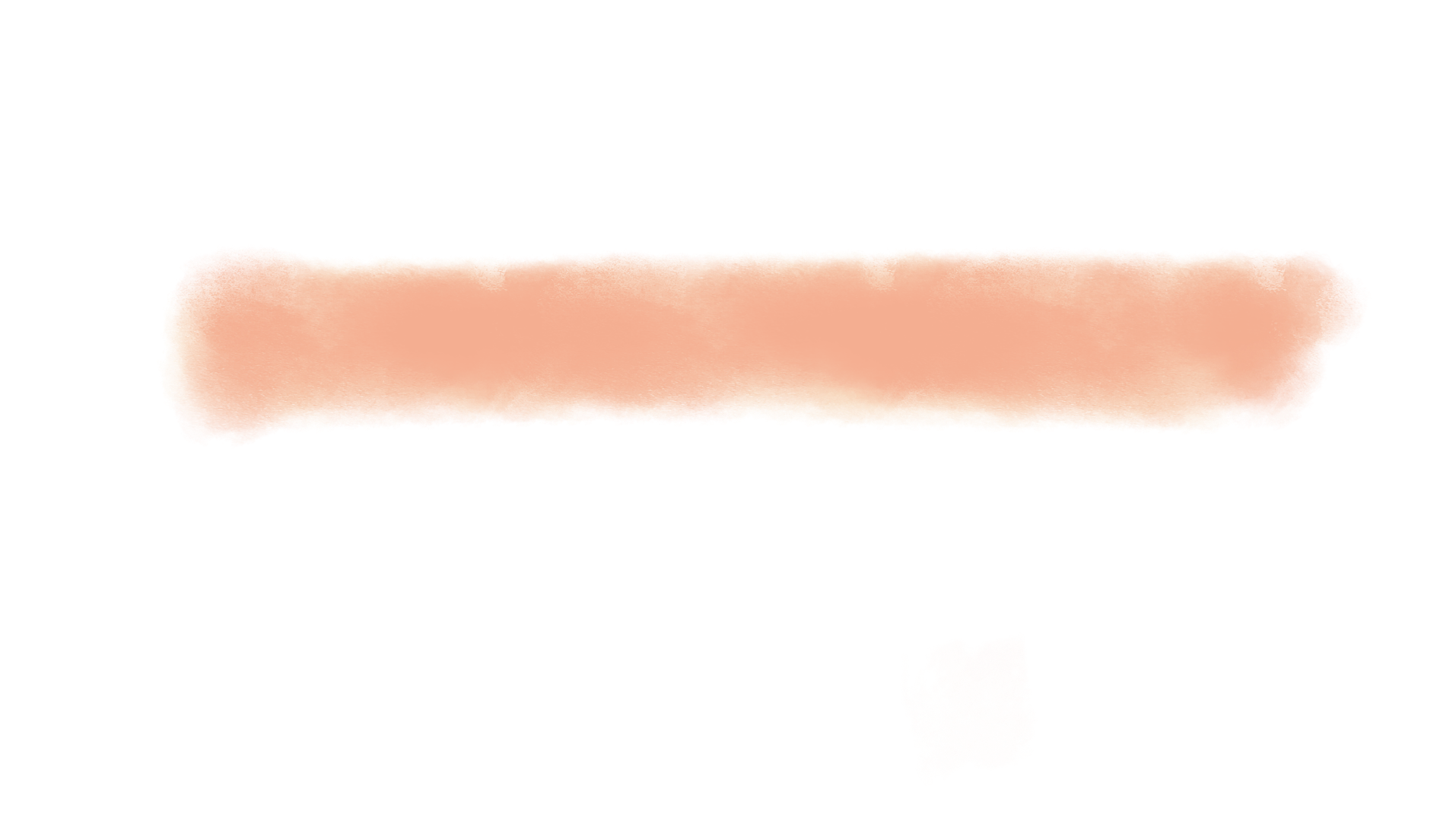 Regeln für die Arbeit im gemeinsamen Schreibpad
CC BY-NC-SA 4.0
Corinna Mosch
8
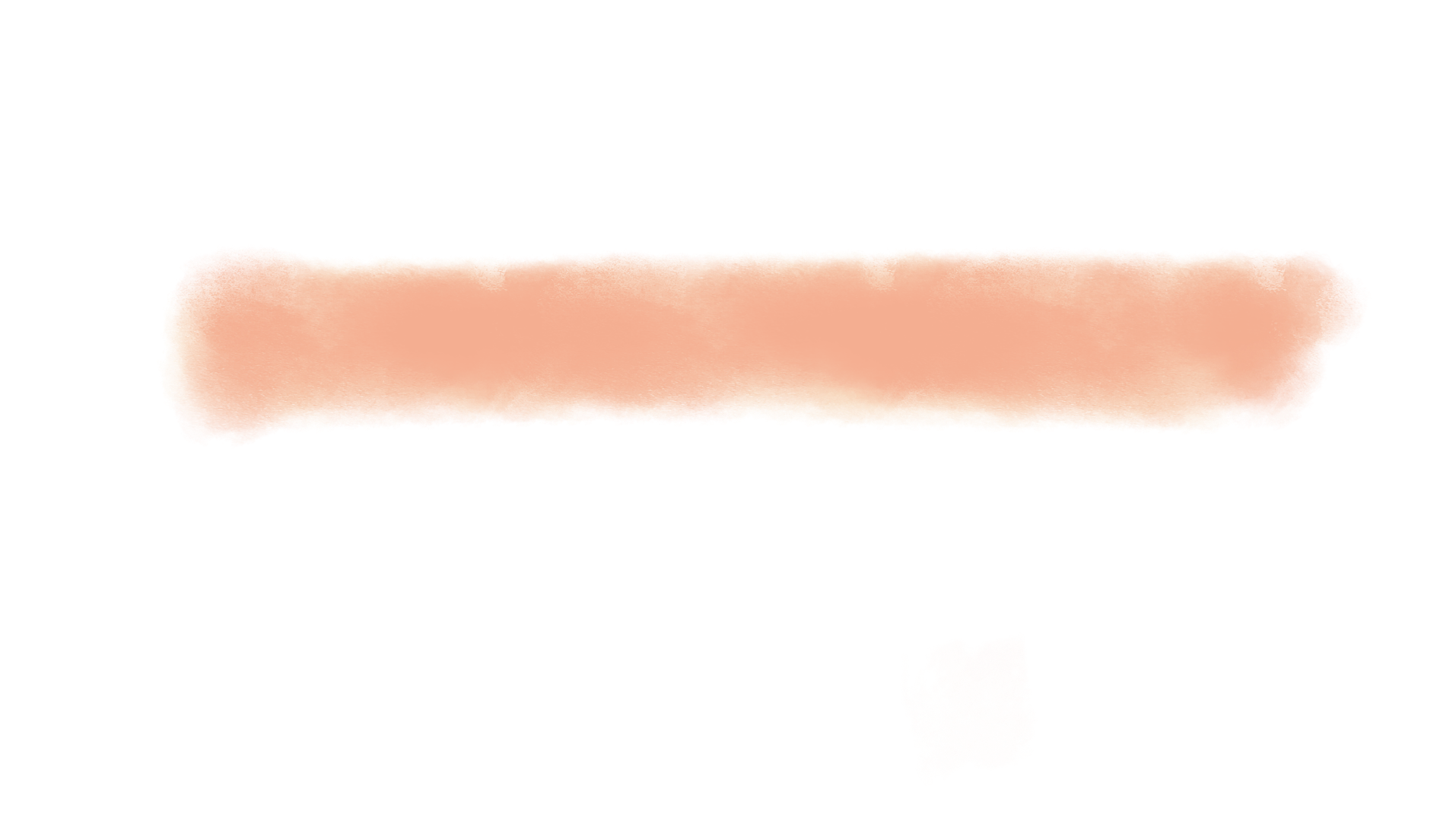 Was müssen wir bei der Gruppenarbeit beachten?
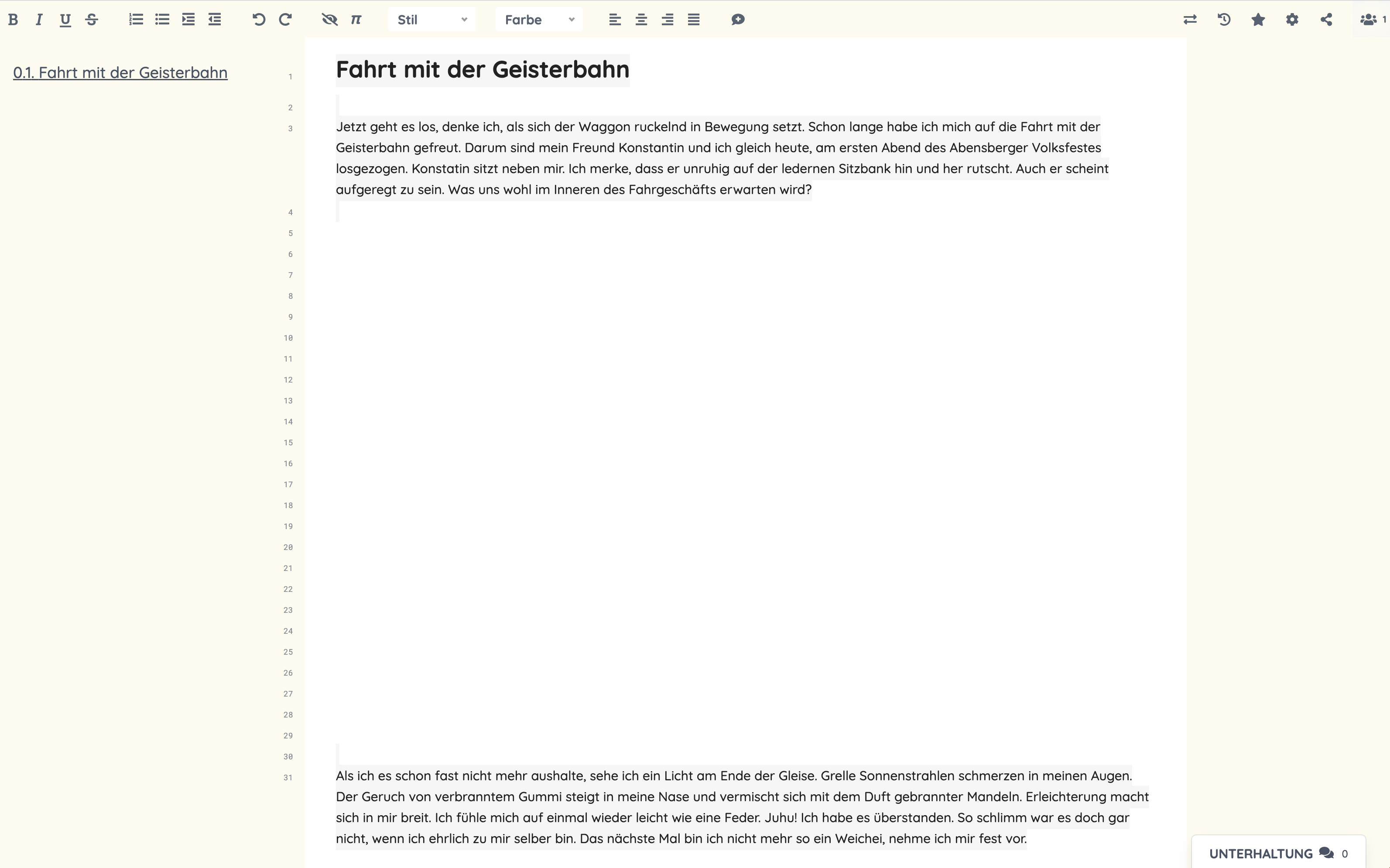 Aufgabe: Verfasst gemeinsam den Hauptteil der Schilderung „Fahrt mit der Geisterbahn“! Einleitung und Schluss sind euch vorgegeben.
Als Grundlage für die kollaborative Textproduktion dient die gemeinsam erstellte Mindmap mit Sinneswahrnehmungen, Gedanken und Gefühlen!
Jedes Gruppenmitglied erhält Zugang zu einem Gruppen-SchreibPAD (siehe Aufgabenkarte).
Teil folgende Expertenrollen zu und tragt diese auch im PAD bei eurem Namen ein:

Lest euch zunächst die vorhandenen Textteile durch.
Formuliert als Experten passend zu eurem Sinneseindruck nacheinander jeweils 1 bis 2 Sätze.
Achtet dabei auf eine ausgewogene Mischung. Jeder sollte 3 bis 4 Mal dran kommen
Derjenige mit der ersten Idee macht sich im Chat(„Unterhaltung“) bemerkbar!!! und schreibt dann nach der Einleitung den ersten Satz des Hauptteils. Legt über den Chat unbedingt fest, wer als Nächstes dran ist!!!
Verständigt euch auch bei Fragen oder Verbesserungsvorschlägen über die Chatfunktion.
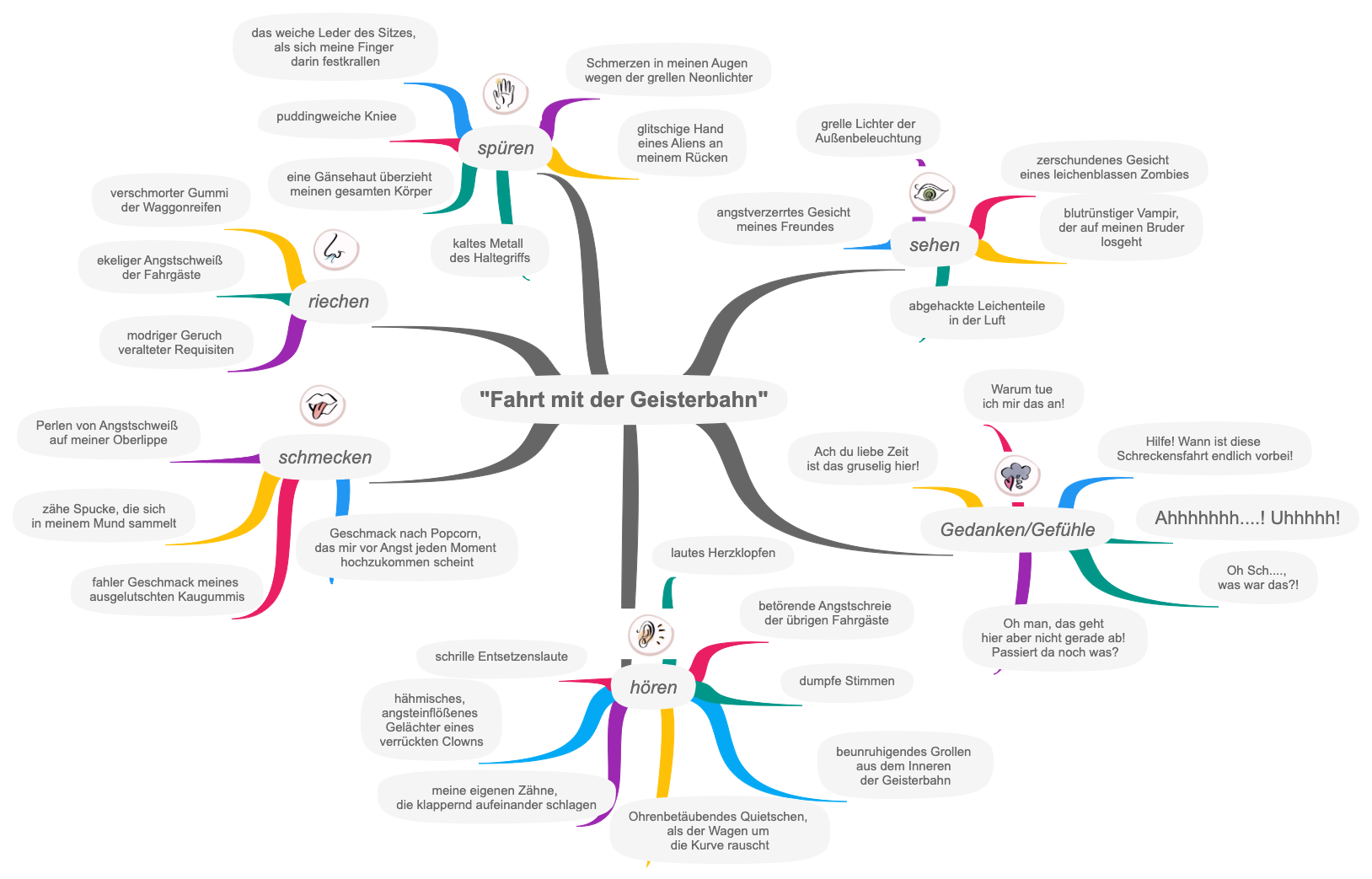 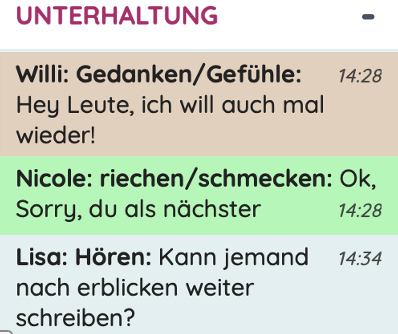 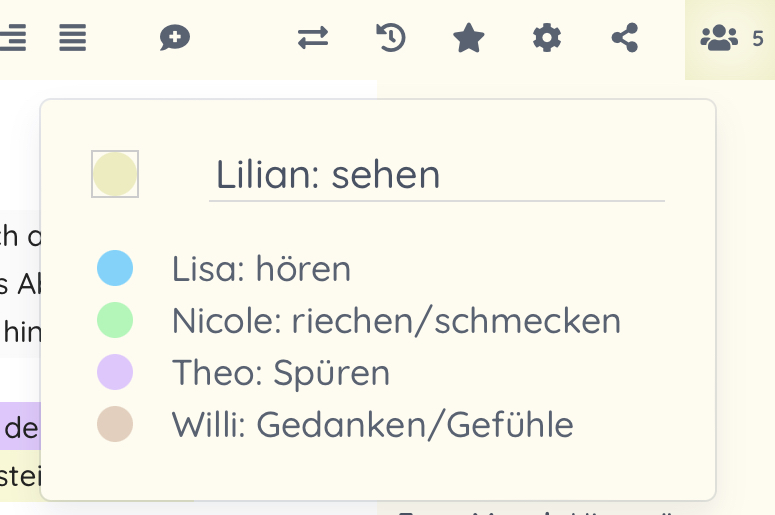 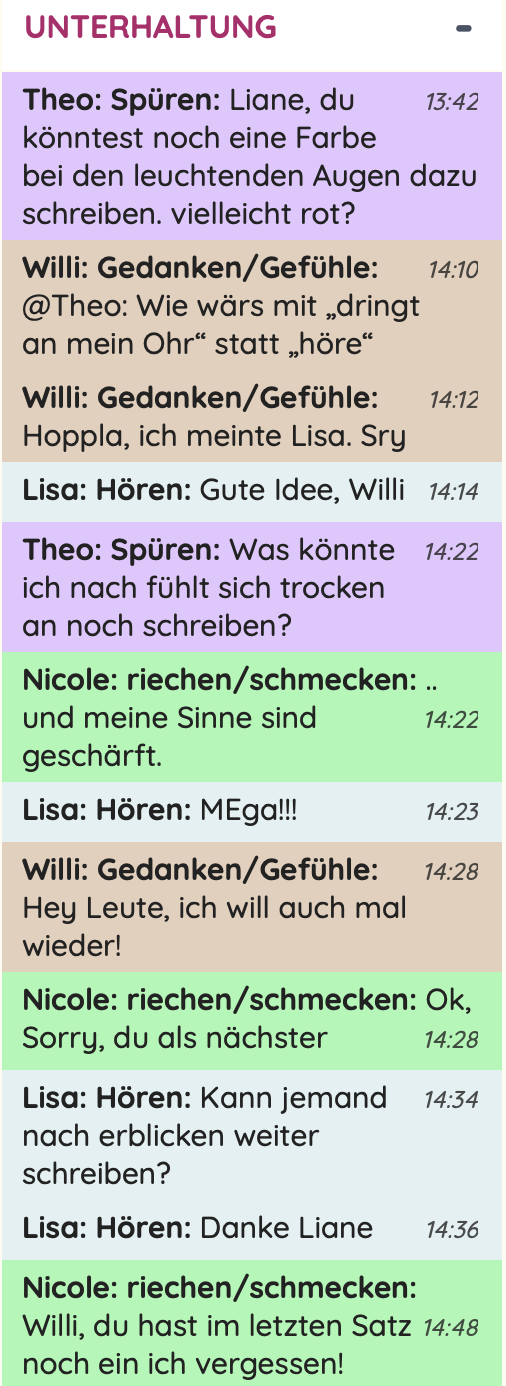 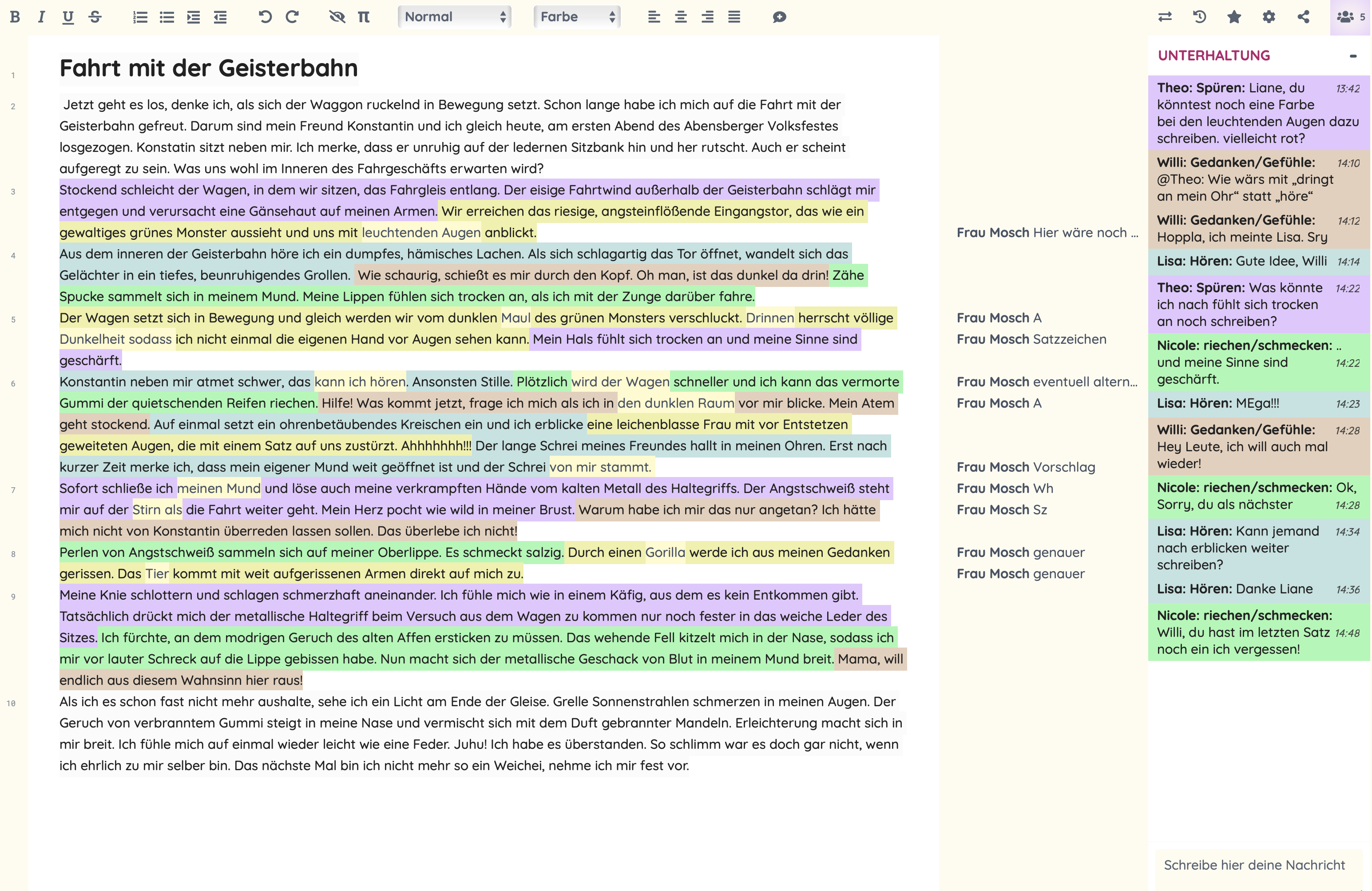 CC BY-NC-SA 4.0
Corinna Mosch
9
[Speaker Notes: Diese Folie muss noch mir einem geeigneten Sound versehen werden, z. B. https://freesound.org/people/zachrau/sounds/395912/ Aufruf am 25.09.2023).]
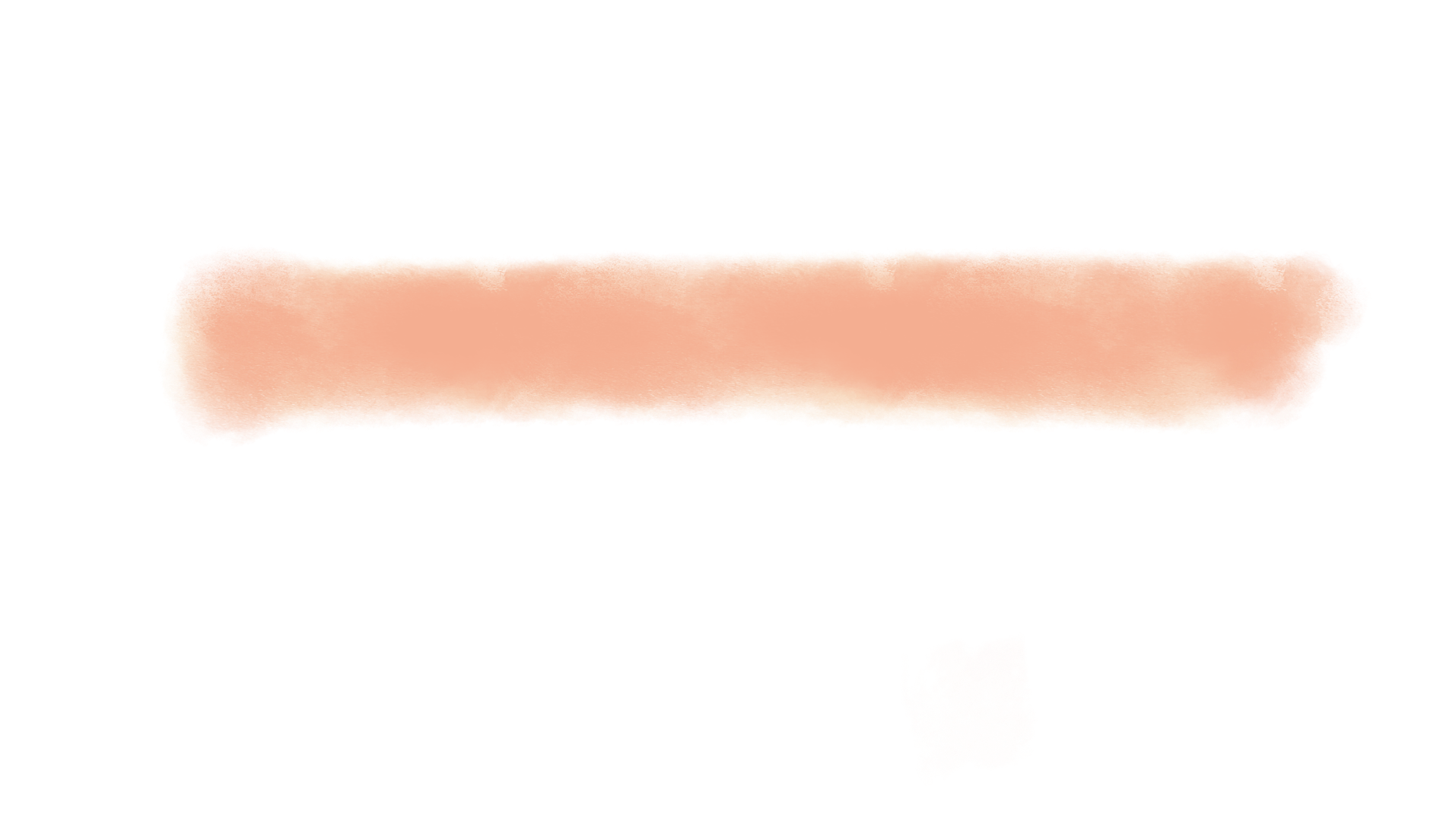 Was müssen wir bei der Gruppenarbeit beachten?
Aufgabe: Verfasst gemeinsam den Hauptteil der Schilderung „Fahrt mit der Geisterbahn“! Einleitung und Schluss sind euch vorgegeben.
Als Grundlage für die kollaborative Textproduktion dient die gemeinsam erstellte Mindmap mit Sinneswahrnehmungen, Gedanken und Gefühlen!
Jedes Gruppenmitglied erhält Zugang zu einem Gruppen-SchreibPAD (siehe Aufgabenkarte).
Teil folgende Expertenrollen zu und tragt diese auch im PAD bei eurem Namen ein:

Lest euch zunächst die vorhandenen Textteile durch.
Formuliert als Experten passend zu eurem Sinneseindruck nacheinander jeweils 1 bis 2 Sätze.
Achtet dabei auf eine ausgewogene Mischung. Jeder sollte 3 bis 4 Mal dran kommen
Derjenige mit der ersten Idee macht sich im Chat(„Unterhaltung“) bemerkbar!!! und schreibt dann nach der Einleitung den ersten Satz des Hauptteils. Legt über den Chat unbedingt fest, wer als Nächstes dran ist!!!
Verständigt euch auch bei Fragen oder Verbesserungsvorschlägen über die Chatfunktion.
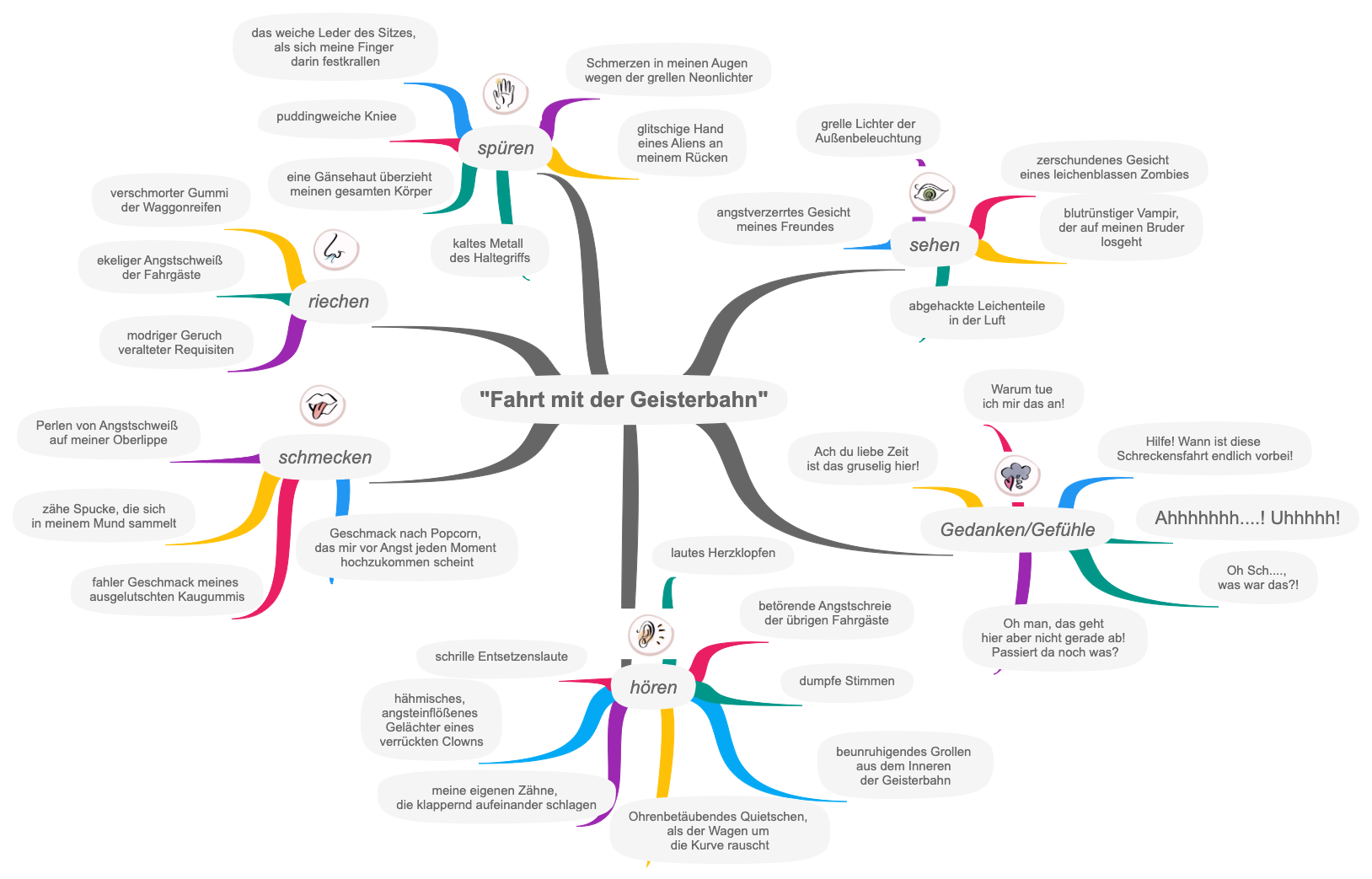 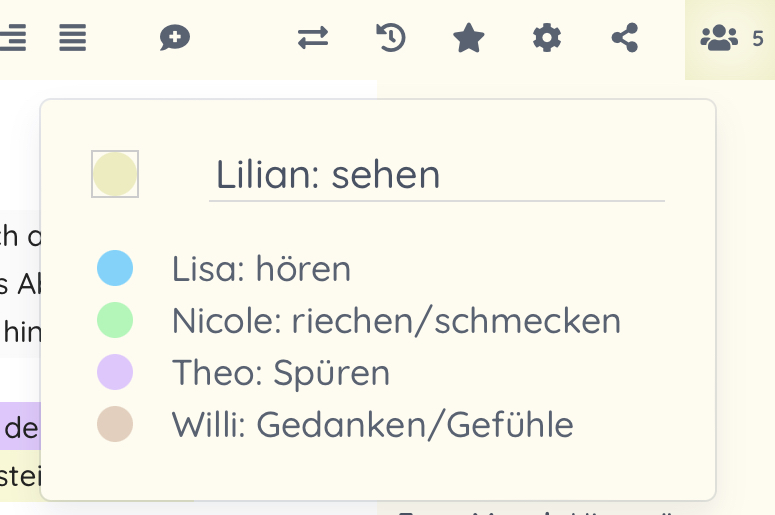 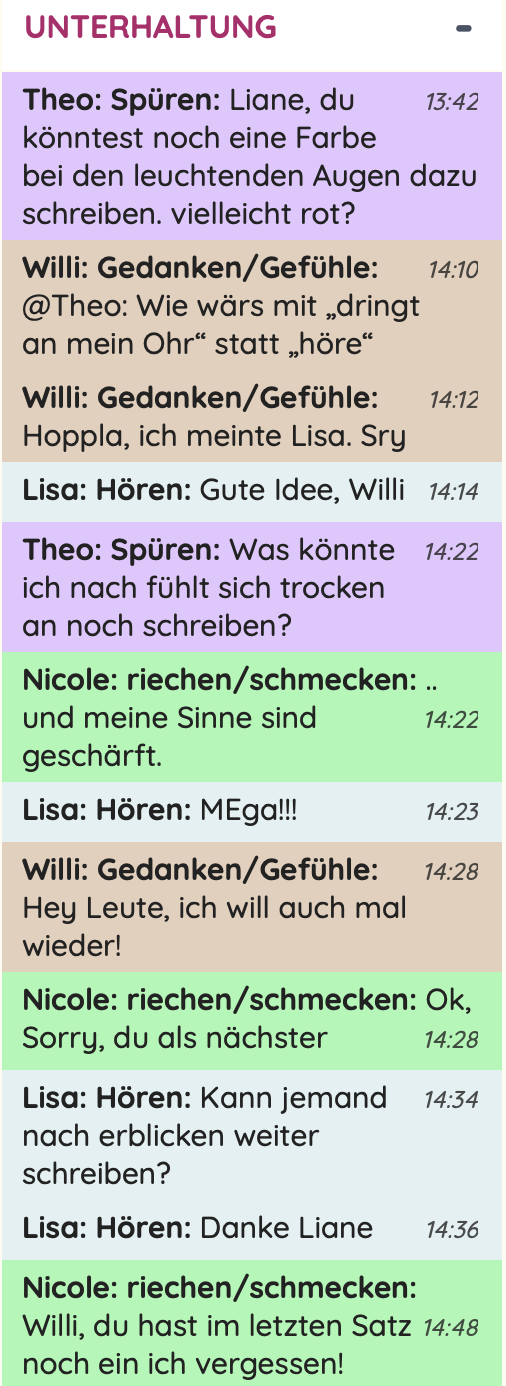 CC BY-NC-SA 4.0
Corinna Mosch
10
[Speaker Notes: Diese Folie muss noch mir einem geeigneten Sound versehen werden, z. B. https://freesound.org/people/zachrau/sounds/395912/ Aufruf am 25.09.2023).]
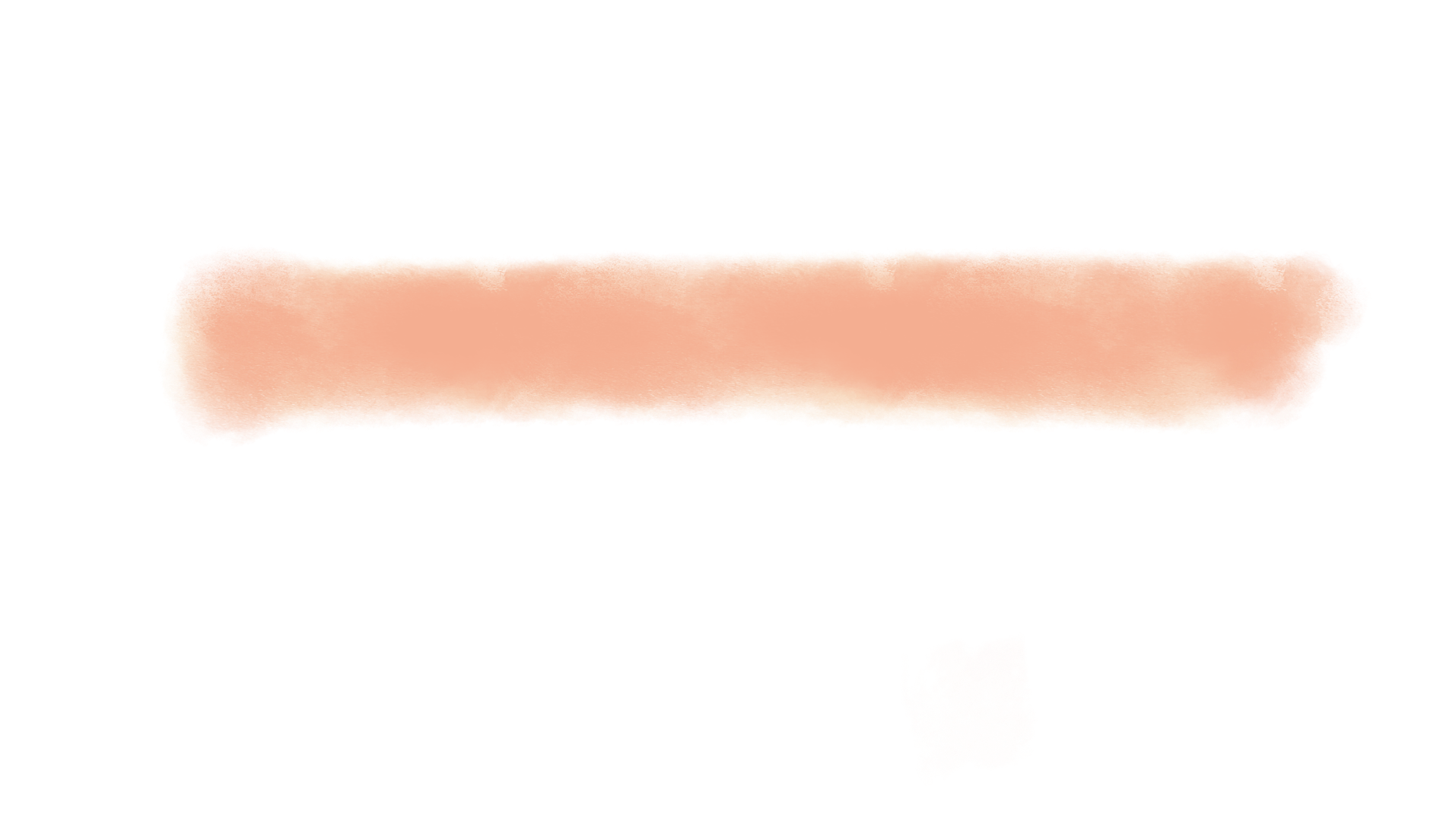 Gruppe 1
Aufgabe: 
Verfasst gemeinsam den Hauptteil der Schilderung 
„Fahrt mit der Geisterbahn“! 
Einleitung und Schluss sind euch vorgegeben.
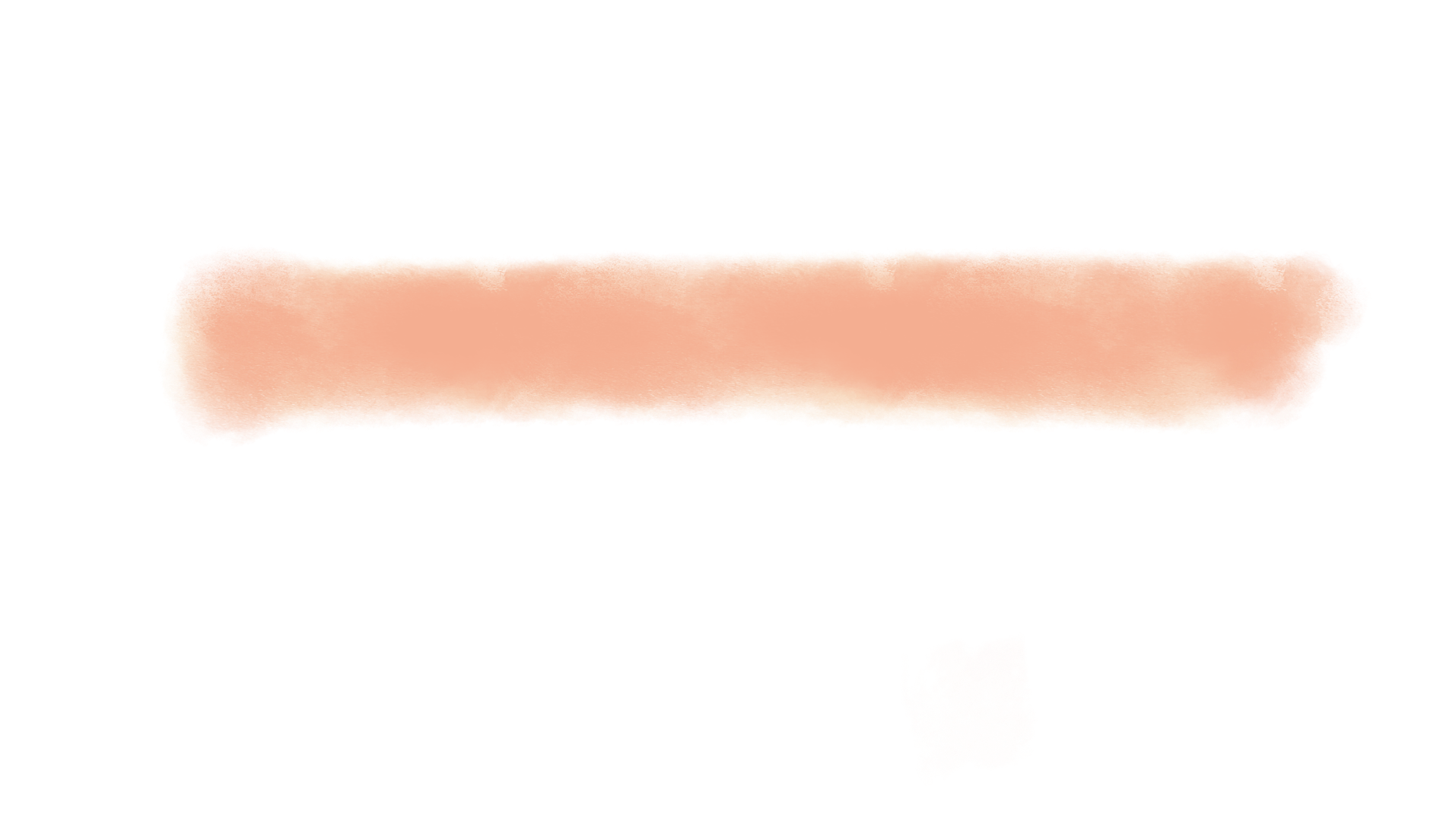 Verwendet als Grundlage für die gemeinsame Textproduktion eure Gruppen-Mindmap mit den gesammelten Sinneswahrnehmungen, Gedanken und Gefühlen.
Loggt euch über den nebenstehenden Code in die gemeinsame Schreiboberfläche ein.
Einigt euch auf Expertenrollen für die Sinneseindrücke (z. B. über den Chat) und tragt die Rolle bei eurem Namen ein.
Lest euch zunächst die vorhandenen Textteile durch.
Derjenige mit der ersten Idee beginnt nach der Einleitung mit dem ersten Satz des Hauptteils.
LEGT ÜBER DEN CHAT UNBEDINGT FEST, WER BEGINTT UND WER ALS NÄCHSTES DRAN IST!
Formuliert als Experten passend zu eurem Sinneseindruck nacheinander jeweils 1 bis 2 Sätze.
Achtet dabei auf eine ausgewogene Mischung. Jeder sollte 3 bis 4 Mal drankommen.
Beachtet beim Formulieren die gelernten Regeln zur Schilderung!
Platzhalter QR-Code
CC BY-NC-SA 4.0
Corinna Mosch
11
[Speaker Notes: Hinweis: Die vorliegende Folie stellt eine Aufgabenkarte zum Ausdrucken und Aushändigen an die Mitglieder einer Gruppe dar. Sie sollte je nach Anzahl der Gruppen vervielfacht und angepasst werden (neuer QR-Code mit Verlinkung zu eigener Gruppen-Mindmap).]